Технология оксидации 
производит низкие уровни озона
Озон  уменьшает запахи и  ВOC, включая плесень, бактерии и вирусы.  
Как кислород и многие другие природные элементы, озон вреден при высоких концентрациях
За последние 40 лет было доказано, что слишком низкие уровни озона также представляют опасность
Озон эффективен даже при низких концентрациях
254 нм УФ свет - разложение озона
254 нм превращает O3 обратно в O2
254 нм
[Speaker Notes: Photo – Dissociation, Photo – Ionization, Photo – Electric Effect, Photo – Catalytic Reaction, Photo – Hydro
(advance)
The Quad-metallic  coating:
   has particular affinities,
   breaks bonds, 
   releases electrons, 
   holds and releases atoms,
   steals other electrons. 
   absorbs water vapor
It changes everything but itself remains unchanged. It is a “Catalytic” process]
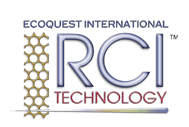 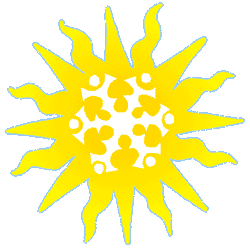 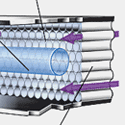 Фотокаталитический процесс
Гидроксилы 
0OH
Гидрооксиды 
OH-
Супероксиды
O2-
Гидропероксиды
H2O2
Ионы озона
O3- 
озон
O3
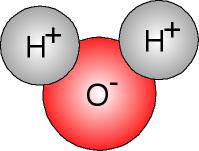 H2O2 испарения
OH-
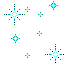 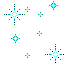 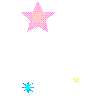 0OH
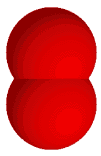 H2O2
H2O2 
испарения
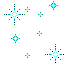 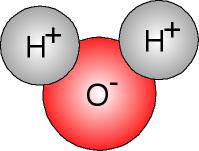 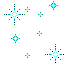 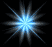 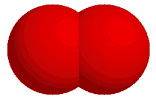 O2
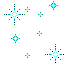 H2O2 испарения
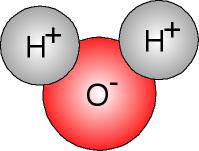 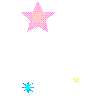 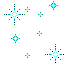 H2O2
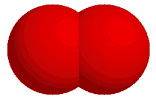 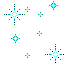 H2O2 испарения
0OH
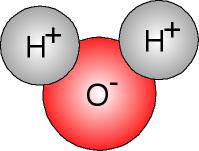 OH-